Faculty Communication & Collaboration Online
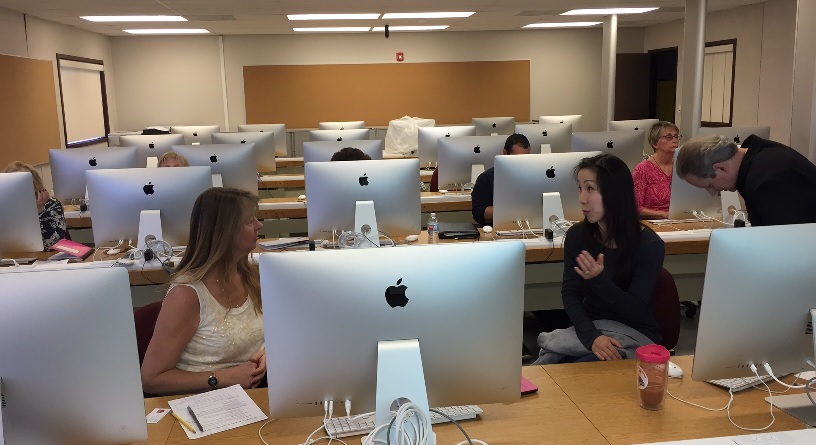 Presented by Karla Frizler,Adult ESL Program Coordination, Saddleback CollegeTDLS, Fresno • March 11, 2016
[Speaker Notes: In preparing this presentation, I realized I don’t have many photos of my faculty!]
Today’s Agenda
Identify adjunct faculty needs for communication and collaboration
Discuss effective strategies for supporting faculty at multiple sites
Exchange tips on using technology to enhance communication
Share resources/tools available
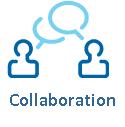 Interact Today!
Take this poll to begin:http://www.pollev.com/karlafrizler485 



Post questions here (even if off-topic) :https://todaysmeet.com/FrizPrez
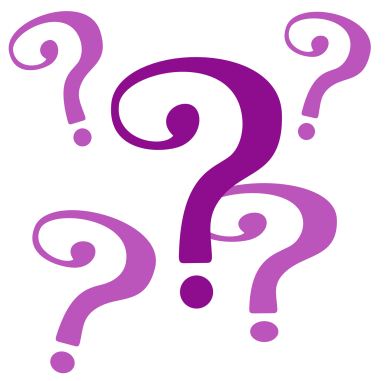 [Speaker Notes: Return at end of session to make sure all questions answered]
Needs & Challenges
Need:  Consistent information out to all faculty
Challenge #1:  Adjunct faculty @ multiple sites
Challenge #2:  AB86 transition K-12 to community college
Fear of unknown
Misinformation/inconsistent information
Need:  Document and share policies, procedures & forms via central website
Challenge #1:  Technical tools
Challenge #2:  Maintenance/upkeep
Need:  Collect faculty input on instructional issues & student services

Need:  Ongoing professional development 
Challenge:  adjunct faculty working multiple jobs, with minimal availability for PD
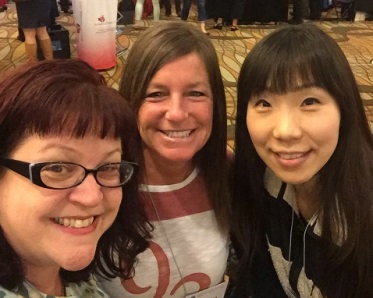 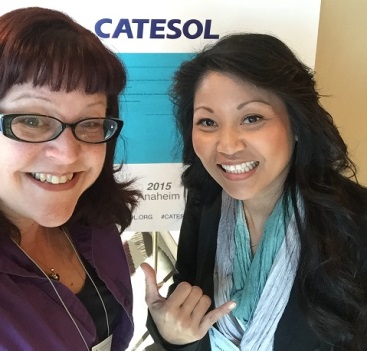 [Speaker Notes: Background:  I was hired by Saddleback College in July 2015 to facilitate the transition of Adult ESL classes from the local K-12 districts to the community college in the South Orange County Regional Consortium. Thrown into a “busy” situation.  Organized chaos!  The program did not exist before I arrived.  Curriculum had just been approved!  Hiring was still in process into first week of term. 

Analogy:  Taking people from a small town and throwing them into the big city.  Some will enjoy that process and thrive, but most need a “tour guide.”  I’m the tour guide for our faculty.  

How many in room from Adult Ed?  Community College?  Both?

My background is in both community college and Adult Education.]
Strategies for Faculty Support
Web-based “clearinghouse” for all docs
Email updates w/attachments
Invitations to add calendar events
Polls – collect input
Quizzes – comprehension check
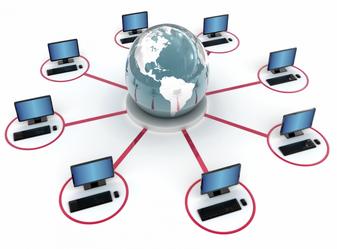 Model for faculty what they can do with their students
[Speaker Notes: No matter how much information I send electronically, I still meet with faculty in person at least once each month – professional development and “office hours”]
Tools & Resources Available
Weekly email update via Outlook
Meeting/training invitations via Outlook
Agenda in notes section
Reminder few days before session
Blackboard Site for AESL Program (example)
Limitations:  available only to active instructional faculty; no staff/sub access
Google Drive
Poll Everywhere (example)
Kahoot! [play]
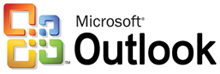 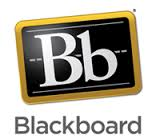 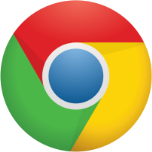 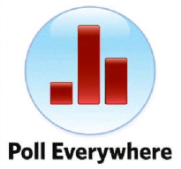 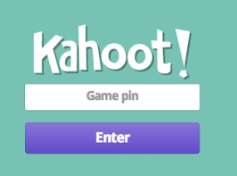 [Speaker Notes: College in process of deciding whether or not to adopt Canvas as LMS (instead of Blackboard)]
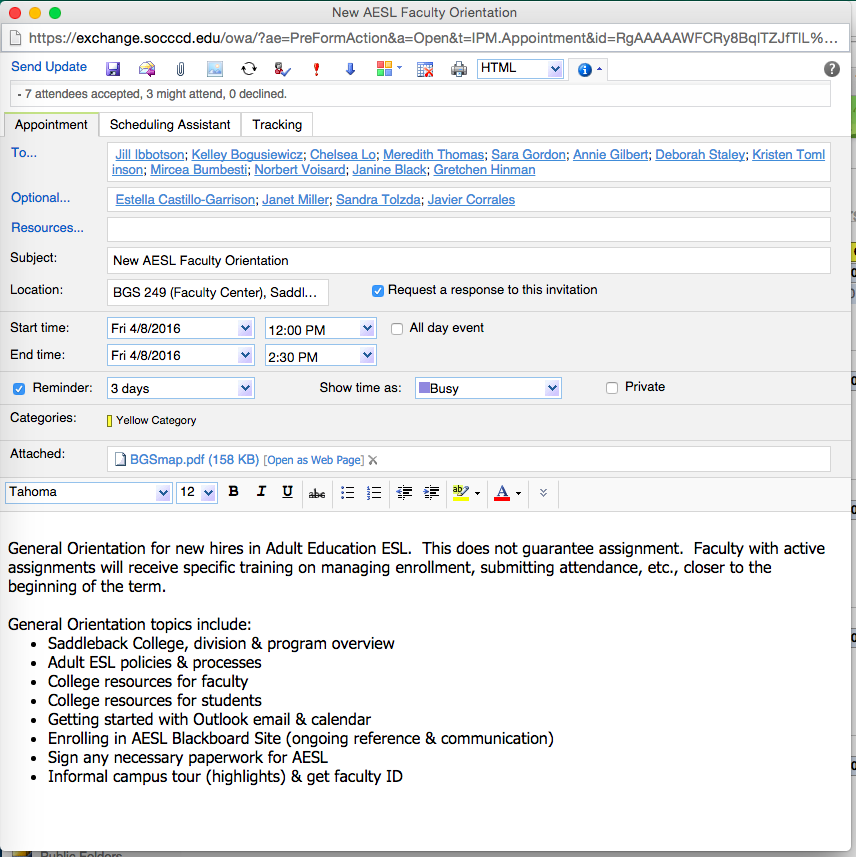 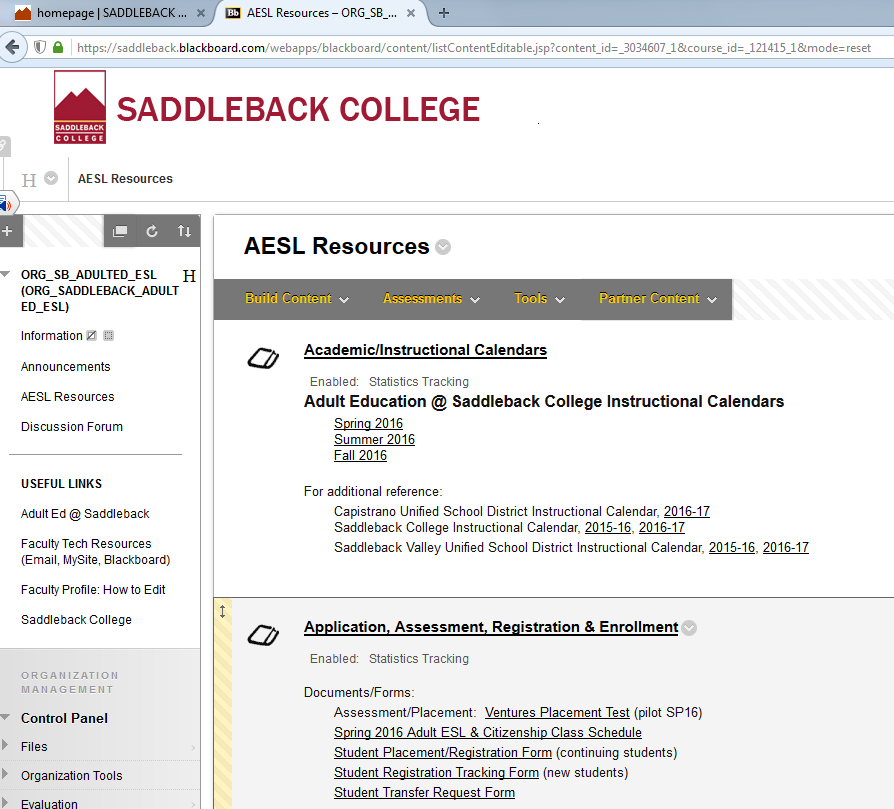 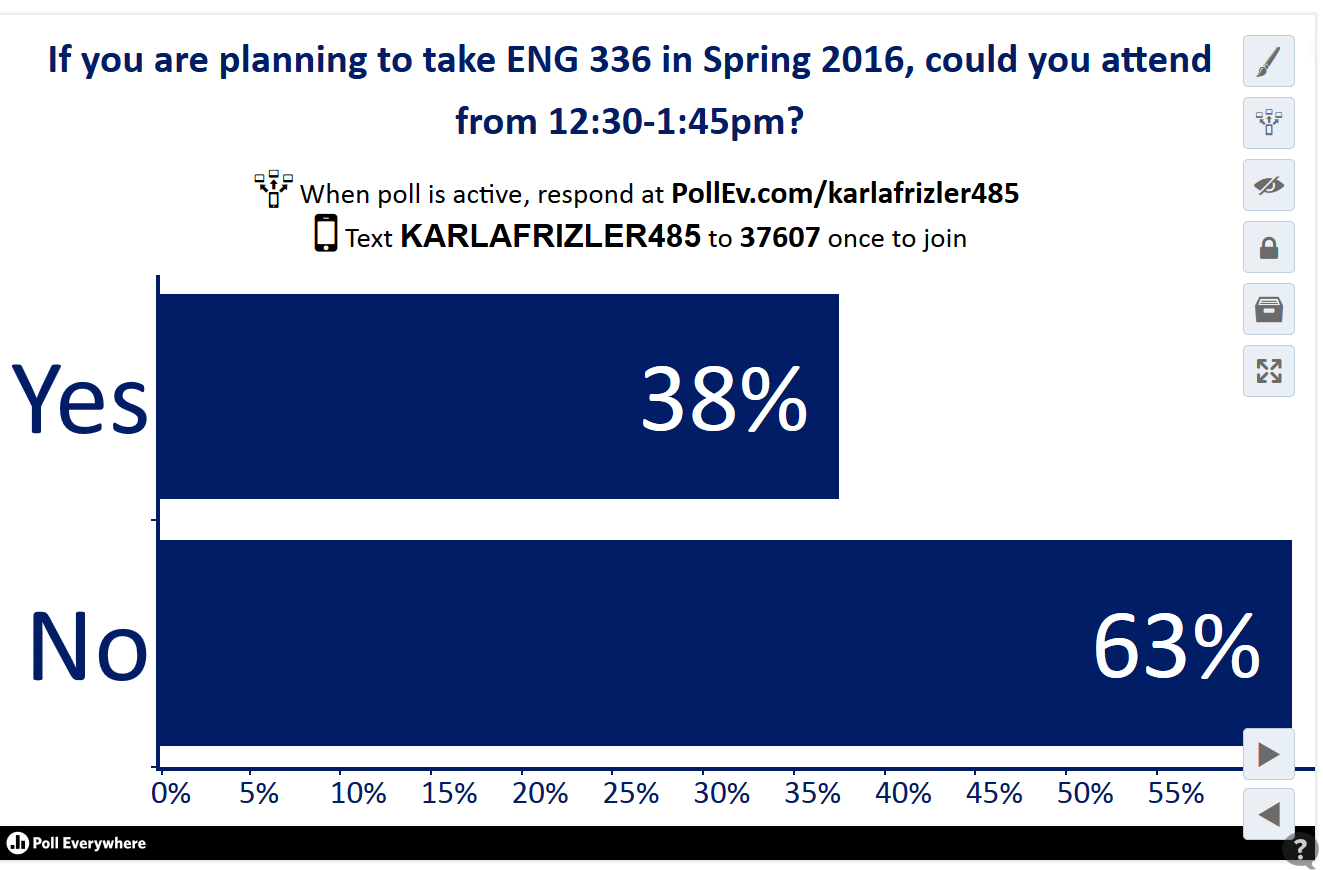 Other Ideas?
Please share how you keep faculty connected at your agency or institution


http://www.padlet.com/kfrizler1/TDLShttp://www.todaysmeet.com/FrizPrez
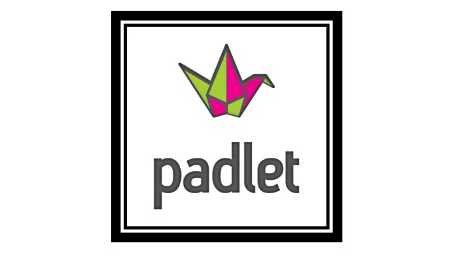 [Speaker Notes: Share with group & discuss – also, return to Today’s Meet and see if all questions answered.]
Want to Connect?
Questions?  Karla Frizler, Adult ESL Program Coordination Saddleback College, kfrizler@saddleback.edu, 949-348-6867Faculty Profile:  http://www.saddleback.edu/kfrizler 
Conference materials:  frizteach.weebly.com
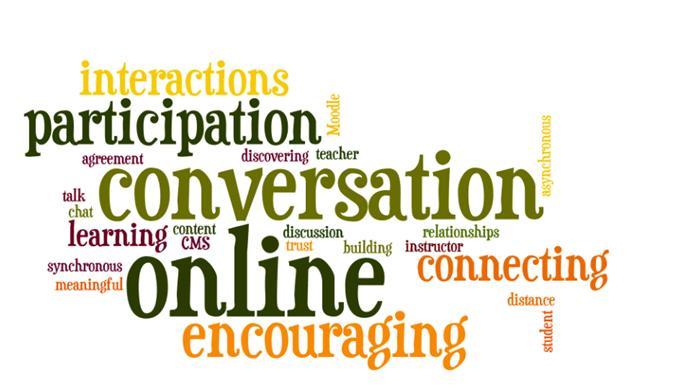 [Speaker Notes: You can find a zip file with all presentations, handouts, etc. for this topic available from my Saddleback faculty profile, or directly at my Weebly site.
Find me on LinkedIn!]